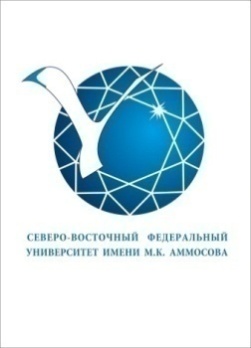 Министерство науки и высшего образования Российской Федерации
Северо-Восточный федеральный университет имени М.К. Аммосова
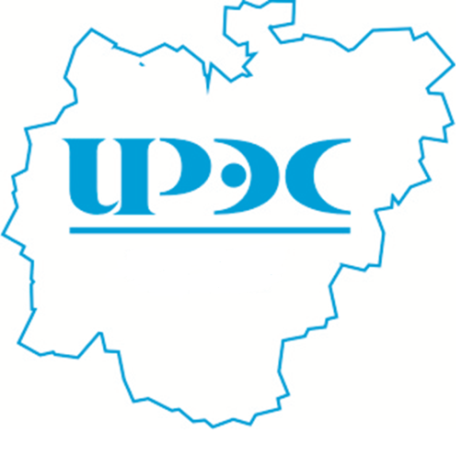 НИИРЭС
ПЛАН РАЗВИТИЯ
НАУЧНО-ИССЛЕДОВАТЕЛЬСКОЙ ДЕЯТЕЛЬНОСТИ
 2020-2025 г.
АУП - секретарь
Лаборатория экономики народонаселения и 
демографии

4 сотрудника, 
2,25 ставки
Лаборатория
инновационной 
экономики недропользования

5 сотрудников, 
2,5 ставки
Лаборатория проблем управления региональной экономики
2,5 сотрудника
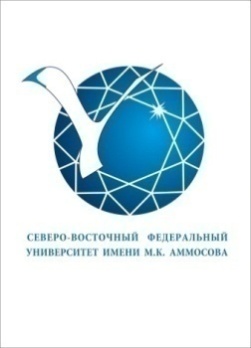 НАУЧНО- ИССЛЕДОВАТЕЛЬСКИЙ    ИНСТИТУТ РЕГИОНАЛЬНОЙ    ЭКОНОМИКИ    СЕВЕРА   СВФУ1. Основные цели и задачи развития НИИ на период с 2020 по 2025 гг.
Цель: развитие Института как ведущей научной школы по региональной экономике Северо-Востока РФ, расширение сферы социально-экономических исследований.
ДИРЕКТОР
Основное научное направление Института: комплексное исследование пространственной организации экономики и социума в условиях реализации «арктического вектора» развития Северо-Востока РФ.
Научная школа
«Региональная экономика Севера»
УЧЕНЫЙ СОВЕТ
Кадровый состав НИИРЭС
Структура НИИРЭС
2
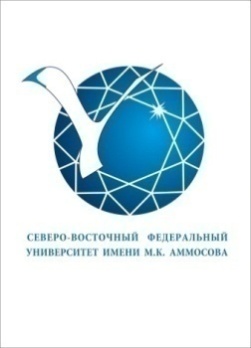 НАУЧНО-ИССЛЕДОВАТЕЛЬСКИЙ ИНСТИТУТ РЕГИОНАЛЬНОЙ ЭКОНОМИКИ СЕВЕРА СВФУ
Основные научные направления НИИРЭС
-  теория и практика комплексного развития социально-экономических систем северного региона;
- проблемы экономики народонаселения, демографического развития, воспроизводства и миграции населения северного региона;
- проблемы инновационного развития недропользования в северном регионе;
- проблемы управления региональной экономикой на Севере;
- методология стратегического планирования - оптимизация и адаптация: регион, муниципальное образование, отрасль, предприятие.
3
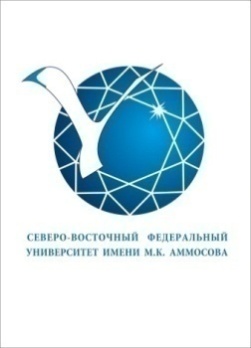 НАУЧНО-ИССЛЕДОВАТЕЛЬСКИЙ ИНСТИТУТ РЕГИОНАЛЬНОЙ ЭКОНОМИКИ СЕВЕРА СВФУ"Дорожная карта развития НИИ региональной экономики Севера на период с 2020 по 2025 гг."
4
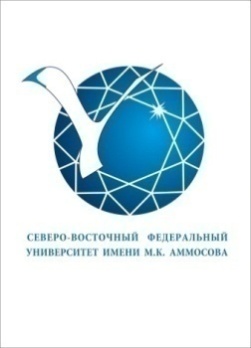 НАУЧНО-ИССЛЕДОВАТЕЛЬСКИЙ ИНСТИТУТ РЕГИОНАЛЬНОЙ ЭКОНОМИКИ СЕВЕРА СВФУ"Дорожная карта развития НИИ региональной экономики Севера на период с 2020 по 2025 гг."
5
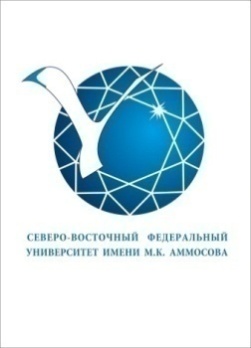 НАУЧНО-ИССЛЕДОВАТЕЛЬСКИЙ ИНСТИТУТ РЕГИОНАЛЬНОЙ ЭКОНОМИКИ СЕВЕРА СВФУ"Дорожная карта развития НИИ региональной экономики Севера на период с 2020 по 2025 гг."
6
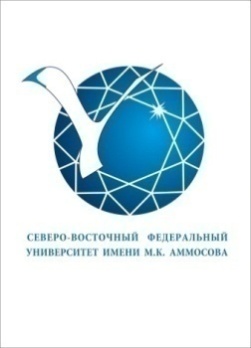 НАУЧНО-ИССЛЕДОВАТЕЛЬСКИЙ ИНСТИТУТ РЕГИОНАЛЬНОЙ ЭКОНОМИКИ СЕВЕРА СВФУ"Дорожная карта развития НИИ региональной экономики Севера на период с 2020 по 2025 гг."
7
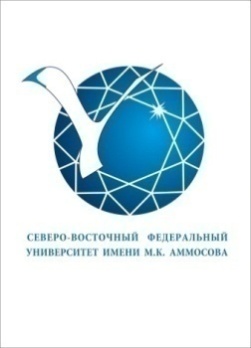 НАУЧНО-ИССЛЕДОВАТЕЛЬСКИЙ ИНСТИТУТ РЕГИОНАЛЬНОЙ ЭКОНОМИКИ СЕВЕРА СВФУ"Дорожная карта развития НИИ региональной экономики Севера на период с 2020 по 2025 гг."
8
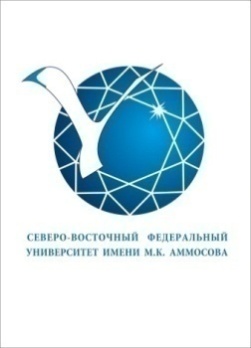 НАУЧНО-ИССЛЕДОВАТЕЛЬСКИЙ ИНСТИТУТ РЕГИОНАЛЬНОЙ ЭКОНОМИКИ СЕВЕРА СВФУ"Дорожная карта развития НИИ региональной экономики Севера на период с 2020 по 2025 гг."
9
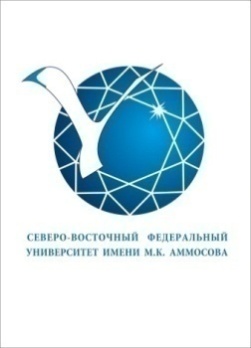 НАУЧНО-ИССЛЕДОВАТЕЛЬСКИЙ ИНСТИТУТ РЕГИОНАЛЬНОЙ ЭКОНОМИКИ СЕВЕРА СВФУ3. План привлечения финансирования на выполнение НИР
*план рассчитан с учетом текущего штатного состава НР и его ежегодным ростом на 0,5 ставки
10
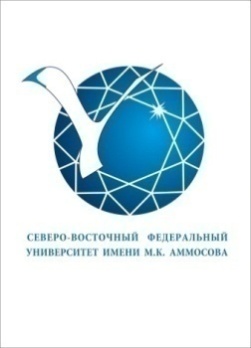 НАУЧНО-ИССЛЕДОВАТЕЛЬСКИЙ ИНСТИТУТ РЕГИОНАЛЬНОЙ ЭКОНОМИКИ СЕВЕРА СВФУ4. План публикаций
*план рассчитан с учетом текущего штатного состава НР и его ежегодным ростом на 0,5 ставки
11
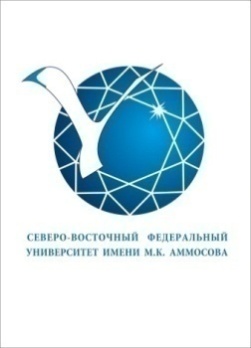 НАУЧНО-ИССЛЕДОВАТЕЛЬСКИЙ ИНСТИТУТ РЕГИОНАЛЬНОЙ ЭКОНОМИКИ СЕВЕРА СВФУ5. Краткое описание и ключевые характеристики ожидаемых результатов реализации НИР по выполняемым в институте проектам
- Создание эффективной структуры и системы управления Институтом, обеспечивающих воспроизводство потенциала экономической науки;
- создание новых научных результатов по приоритетным направлениям исследований;
- расширение спектра применяемых методов социально-экономических исследований;
- формирование современной информационно-аналитической базы социально-экономических исследований;
- повышение значимости результатов экономической науки в комплексном социально-экономическом преобразовании Северо-Восточных территорий России;
- развитие кадрового потенциала научной школы;
- расширение межрегионального и международного творческого сотрудничества с научно-исследовательскими институтами России, стран Арктического Совета и Азиатско-Тихоокеанского региона;
- рост публикационной активности и повышение индекса цитирования в базах РИНЦ, Scopus, Web of Science.
12
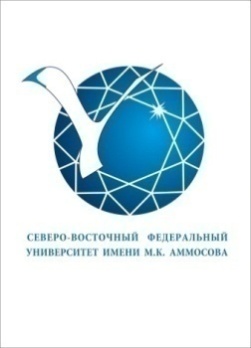 НАУЧНО-ИССЛЕДОВАТЕЛЬСКИЙ ИНСТИТУТ РЕГИОНАЛЬНОЙ ЭКОНОМИКИ СЕВЕРА СВФУ6. Потенциальные потребители результатов исследований по исследовательским проектам
Решения, предлагаемые в качестве результатов НИР, целесообразно применять при разработке стратегий развития отраслей экономики региона, муниципальных образований и хозяйствующих субъектов региона.
Полученные результаты могут использоваться как новые фундаментальные знания в прикладных исследованиях пространственной организации и пространственного развития социально-экономических систем с учетом специфики северного региона. 
Широкое использование полученных результатов при разработке стратегии государственного развития субъекта России, отвечающей ожиданиям и потребностям российского общества, и проведении научной экспертизы программ социально-экономического развития северного региона.
Концепция и модели могут использоваться в качестве инструментов государственного регулирования экономики в условиях несовершенной конкуренции и сложившейся организации экономического пространства на территории российского Севера.
13
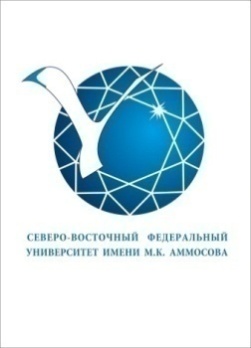 НАУЧНО-ИССЛЕДОВАТЕЛЬСКИЙ ИНСТИТУТ РЕГИОНАЛЬНОЙ ЭКОНОМИКИ СЕВЕРА СВФУ7. Кооперация с российскими и международными организациями
1. «Соглашение о сотрудничестве и взаимодействии в области научно-образовательной деятельности» от 6.10.2014 г. с Институтом экономики и организации промышленного производства СО РАН.
2. «Соглашение о сотрудничестве и взаимодействии в области научно-образовательной деятельности» от 15.5.2014 г. с Институтом экономических исследований ДВО РАН.
3. «Соглашение о сотрудничестве и взаимодействии в области научно-образовательной деятельности» от 12.5.2014 г. с Дальневосточным институтом управления РАНХиГС.
4. Исследовательская сеть «Региональная экономика Севера» Национального арктического научно-образовательного консорциума (НАНОК, руководитель сети Гуляев П.В.).
5. Научная школа «Региональная экономика Севера» при СВФУ.
6. Взаимодействие в области научно-образовательной деятельности с Санкт-Петербургским политехническим университетом Петра Великого (совместные конференции, заявки на конкурсы, ред.комитет журнала ВАК).
14
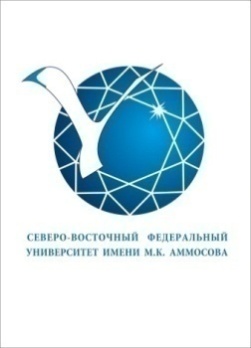 НАУЧНО-ИССЛЕДОВАТЕЛЬСКИЙ ИНСТИТУТ РЕГИОНАЛЬНОЙ ЭКОНОМИКИ СЕВЕРА СВФУ8. Направления комплексных научных исследований, планируемые для разработки в долгосрочной перспективе
8.1. Закономерности пространственной организации и пространственного развития социально-экономических систем северного региона ресурсного типа.
8.2. Совокупность основных положений (категории, принципы, типологии, свойства и т.п.), в отношении социально-экономических систем, функционирующих в сфере основных составляющих (отраслей) региональной экономики, в том числе:
- система государственного регулирования экономики;
- демографическое развитие и рынок труда;
- добыча полезных ископаемых;
- транспортно-логистические системы;
- формы широтного пространственного взаимодействия при реализации проектов по добыче минерально-сырьевых ресурсов.
8.3. «Динамическая устойчивость и многообразие Севера» - модели организации и пространственного развития социально-экономических систем северного региона ресурсного типа в различных сценарных условиях (на примере Республики Саха (Якутия)).
8.4. Формализация концепции динамически устойчивой пространственной организации социально-экономических систем северного региона ресурсного типа.
8.5. Экономика города: пространственная организация экономики, финансов и социума городского округа «город Якутск».
15
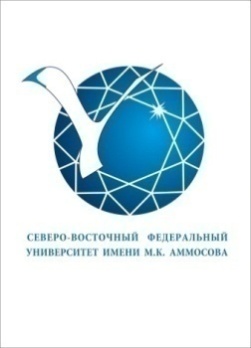 НАУЧНО-ИССЛЕДОВАТЕЛЬСКИЙ ИНСТИТУТ РЕГИОНАЛЬНОЙ ЭКОНОМИКИ СЕВЕРА СВФУПрогнозируемые показатели и индикаторы развития
16
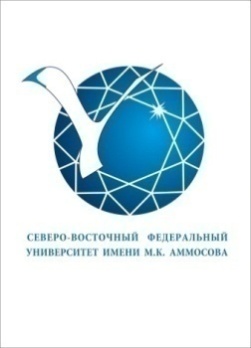 НАУЧНО-ИССЛЕДОВАТЕЛЬСКИЙ ИНСТИТУТ РЕГИОНАЛЬНОЙ ЭКОНОМИКИ СЕВЕРА СВФУ
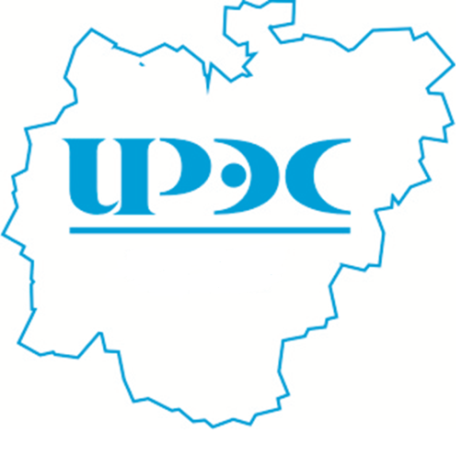 Благодарю за внимание!
НАУЧНО-ИССЛЕДОВАТЕЛЬСКИЙ ИНСТИТУТ РЕГИОНАЛЬНОЙ ЭКОНОМИКИ СЕВЕРА СВФУПубликационная активность
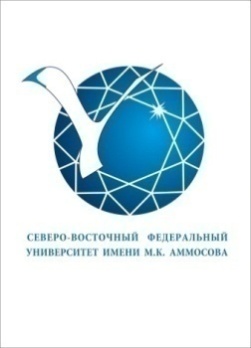 18
НАУЧНО-ИССЛЕДОВАТЕЛЬСКИЙ ИНСТИТУТ РЕГИОНАЛЬНОЙ ЭКОНОМИКИ СЕВЕРА СВФУ
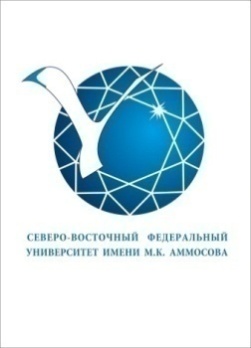 19
НАУЧНО-ИССЛЕДОВАТЕЛЬСКИЙ ИНСТИТУТ РЕГИОНАЛЬНОЙ ЭКОНОМИКИ СЕВЕРА СВФУ
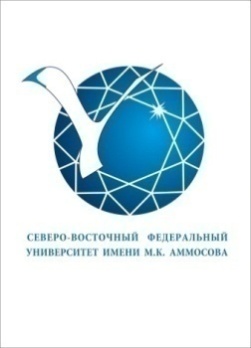 20
НАУЧНО-ИССЛЕДОВАТЕЛЬСКИЙ ИНСТИТУТ РЕГИОНАЛЬНОЙ ЭКОНОМИКИ СЕВЕРА СВФУ
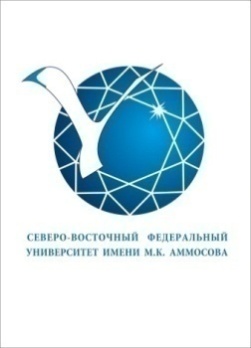 В 2019 г. НИИРЭС СВФУ было подано 9 заявок на различные конкурсы, проводимые научными фондами РФФИ(5), МОН РФ(1), гос.закупки (1) и т.д.
21
НАУЧНО-ИССЛЕДОВАТЕЛЬСКИЙ ИНСТИТУТ РЕГИОНАЛЬНОЙ ЭКОНОМИКИ СЕВЕРА СВФУ
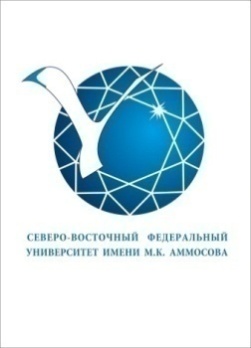 *Требования  МОН РФ - 40 статей WoS/Scopus на 100 НПР  или 0,4 на 1 НПР
22
НАУЧНО-ИССЛЕДОВАТЕЛЬСКИЙ ИНСТИТУТ РЕГИОНАЛЬНОЙ ЭКОНОМИКИ СЕВЕРА СВФУ
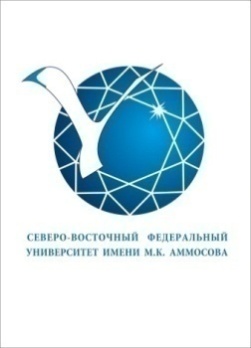 Выполнения плана публикационной активности НИИРЭС за 2017-2019 гг., публ.
Выполнение плановых показателей публикационной активности сотрудников НИИРЭС
*по техническому заданию ГЗ БЧ
23
*Требования  МОН РФ – не менее 80 тыс. руб. на 1 НПР
НАУЧНО-ИССЛЕДОВАТЕЛЬСКИЙ ИНСТИТУТ РЕГИОНАЛЬНОЙ ЭКОНОМИКИ СЕВЕРА СВФУПлан НИР на 2020 г.
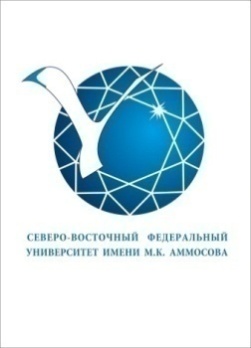 Базовая часть государственного задания МОН РФ: Закономерности пространственной организации и пространственного развития социально-экономических систем северного региона ресурсного типа – Руководитель Гуляев П.В. – 11200 т.р.
Госконтракт РС (Я): Энергетическая стратегия Республики Саха (Якутия) на период до 2032 года с целевым видением до 2050 года– Руководитель Николаев А.Н. – 9000 т.р.
Хоздоговор: Стратегия  развития АО Комдрагметалл РС (Я) на период 2020-2025 г. – Руководитель Гуляев П.В. – 200 т.р.
Индикаторы результативности НИР:
24